Vybrané kvalitativní metody:teorie
Vzájemné představení
Organizace kurzu
Cíl předmětu: osahat si kvalitativní výzkum, a to především jeho pozdější fáze
Moodle 1: Vybrané kvalitativní metody: nácvik
Zadání úkolů a jejich odevzdávání
Fórum pro diskuzi
Splnění předmětu: rozhovor, přepis rozhovoru, kódování, popis vybraných kategorií
Dnešní program: co stihneme z teorie, provedení rozhovoru, analýzy, psaní závěrečné zprávy
Teoretická část
Úvod
Co je metoda?
„cesta, která vede k cíli“ (Kvale, 1996)
Vymezení cílem je důležité – od počátku výzkumu metody utváříme a plánujeme vzhledem k tomu, co chceme zjistit
Vědecká metoda – systematická, rigorózní, promyšlená, se záměrem

Upozornění:
Metody jsou pojímány různě – není shoda na vymezení metod, existují různá vysvětlení
Zjednodušení vzhledem k časové dotaci a zaměření výzkumu
Co charakterizuje kvalitativní výzkum?
Rozmyslete si pět bodů, které podle Vás charakterizují kvalitativní výzkum a diskutujte je ve skupinkách
1. Východiska a vymezení kvalitativního výzkumného přístupu
1.1 Kvalitativní a kvantitativní výzkumný přístup (různá vymezení, definice a základní pojmy)
Kvantitativní a kvalitativní výzkumný přístup
Tradiční rozdělení
Definice pomocí vymezení dvou paradigmat
K úvodu využijeme jednu z technik kvalitativního výzkumu – srovnání dvou odlišných případů k posouzení fenoménu, kterým se zabýváme
Kvantitativní vs kvalitativní výzkumný přístup (podle Petruska, 1993)
Kvantitativní výzkum
Naplnění datové matice prostřednictvím dotazníkového šetření
Velký objem údajů, velký soubor osob
Kvantitativní zpracování pomocí počítače
Redukce reality na soubor statisticky ověřitelných vztahů mezi operaciálně definovanými proměnnými
Kvalitativní výzkum
Produkce deskriptivních dat, která jsou založena na vlastních psaných nebo mluvených slovech, pozorovatelném chování lidí, a přímém pozorování sociálních situací.
Prostřednictvím přímého pozorování každodenního života a zúčastněného rozhovoru dochází k osobní znalosti lidí, s tím se objevuje osobní angažovanost v problému a mizí sociální distance mezi výzkumníkem a respondentem.
Kvantitativní vs kvalitativní výzkumný přístup (Hendl, 2012)
Kvantitativní vs kvalitativní výzkumný přístup, zpracováno podle Hendl (2012)
Dedukce a indukce (podle Miller et al., 2010)
Dedukce (testování předpokladů)
Indukce (teorie z pozorování)
Retrodukce – iterativní proces (pohyb mezi případy a hypotézami)
Fáze deduktivního a induktivního výzkumu (podle Miller et al. 2010)
Příklad induktivního výzkumu: Lindesmith, A. R. (1938). A sociological theory of drug addiction. American Journal of Sociology, 43(4), 593-613.
Narazil na dva druhy uživatelů opiátů:
Uživatelé morfínu v nemocnicích, mají abstinenční příznaky, ale nevnímají je jako důsledek užívání drogy a proto ji ani neužívají, aby se jim vyhnuli. Ve výsledku toho nevzniká závislost.
Pouliční uživatelé heroinu, mají abstineční příznaky a vnímají je jako důsledek užívání drogy a proto ji užívají, aby se jim vyhnuli. Ve výsledku toho vzniká závislost.
Rozdílné výsledky mezi skupinami jsou způsobeny společenským procesem – učením na základě významů a kontextu.
Kvantitativní vs kvalitativní výzkumný přístup (Jupp, 2006)
Kvalitativní výzkum: 
paradigma - interpretativismus, konstruktivismus a induktivismus
 zaměřuje se na relativně uzavřené prostředí (mikro-úroveň) a klade důraz na hloubku a detail.
Kvantitativní výzkum:
pozitivistické paradigma
výsledkem jsou čísla.
Paradigmata?
Paradigma – vymezení vědecké disciplíny (koncepty, teorie, co se má zkoumat a jak – metody, pravidla), je dočasné

Zjednodušené definice paradigmat:
Pozitivismus, naturalismus – lidský svět je popsatelný (pomocí matematiky) stejně jako příroda
Interpretativismus - lidé reflektují, interpretují symbolické významy
Symbolický interakcionismus – lidský svět je utvářen v interakci, lidský svět je dynamický a v pohybu
Alternativní pojetí rozdělení výzkumných přístupů (Ragin)
Kvantitativní (velké N, regrese, průměry)
Kvalitativní (malé N, kauzální procesy)
Odmítají rozdělení výzkumných přístupů podle použití čísel a slov
 Rozdíl je v základní orientaci („within-case“ a „cross-case“ analysis) a v analytickém přístupu (inferenční statistika, teorie množin)
Kritika dělení výzkumných přístupů
mezi oběma přístupy existují překryvy, nejsou jasně oddělitelné, dochází i k jejich míchání (tzv. „mixed methods“)
Například:
Kvantitativní výzkumný přístup používá kvalitativní popis (prezentace, práce s jazykem) 
Kvalitativní výzkum používá kvantifikaci
Co s tím?
1) Užitečnost těchto označení tkví především v jejich použití jako vztažných bodů.
2) Kvanti-kvali dělení lze chápat jako dva póly kontinua.
Mixed methods
„…výzkum, který kombinuje kvalitativní a kvantitativní výzkum…“ (Bryman 2015)
„…integruje kvantitativní a kvalitativní výzkum v rámci jednoho výzkumného projektu…“ (Bryman 2015)
„Mixed methods research is formally defined here as the class of research where researcher mixes or combines quantitative and qualitative research techniques, methods, approaches, concepts or language into a single study.“ (Johnson & Onwuegbuzie 2004)
Skupinové cvičení
Diskutujte ve dvojici a sestavte si tabulku rozdílů mezi kvalitativním a kvantitativním výzkumem, případně si připravte i kritiku této tabulky
1. 2 Postavení, východiska a role kvalitativního výzkumu v adiktologii
Postavení kvalitativního výzkumu v „addiction science“
Nedostatečné porozumění (Miller et al., 2010)
Periferní postavení (Miller et al., 2010)
„In 1998, Fountain & Griffiths conducted a content analysis on papers published during 1995–96 in three leading international drug publications: Addiction, Drug and Alcohol Review and Addiction Research (Fountain & Griffiths 1998). Of the 291 papers scrutinized, only 17 (6%) reported on studies that had wholly or partially used qualitative methods. In Addiction, the proportion (at 2%) was even lower. Addiction published just three qualitative papers in 2004: Amos et al. (2004); Furst et al. (2004); and Rhodes, Davis & Judd (2004).“  (Neale, 2005)
Východiska (Miller et al. 2010)
Východiska pro kvalitativní výzkum
1) užívání drog a závislost je sociální konstrukt – efekt užití drogy má sociální základ a závisí na společenském a kulturním kontextu
2) vzory užívání drog, závislost a efekty drogových politik nefungují podle univerzálních zákonů – jsou určeny sociální (lokální) situací
Předmět zájmu: žitá zkušenost ve společenském kontextu
Příklad a trik (způsob přemýšlení): Všechno má své konkrétní místo (upraveno podle Becker 1998)
Výzkum organizace lékařské praxe 
Společenské uspořádání – odlišné stravovací návyky (nižší společenský status – víc nezdravého jídla).
Stravovací návyky mají vliv na nemoci (srdeční nemoci).
Dostupná potrava v oblasti (cenově je dostupný je jen určitý nezdravý druh jídla).
Fyzické charakteristiky prostředí (hornatá oblast – lidé jsou líní a jezdí autem).
pracovní situace doktorů závisí mimo jiné na rozložení medicínských problémů (ty závisí mimo jiné na bodu 1., 2., 3., 4.).
Doktoři si všímají stejných problémů.
Pokud interagují tak kooperují a vytvoří kupříkladu organizace nebo například budou mluvit do médií o rizicích tohoto prostředí.
Jiné společenské podmínky povedou k něčemu jinému – například móda zdravého životního stylu
6 principů kvalitativního výzkumu, které vycházejí z interpretativismu (Miller et al. 2010)
1. Porozumění jednání (v našem případu užívání drog) jako záměrnému a smysluplnému. 
	Základní otázky jsou: Jak se věci dělají (praktiky, činnosti)? Jaké 	jsou významy jednání? Jaký význam přikládají jedinci tomu, co dělají?
	Příklad: tabák jako nástroj k utváření identity („marlboro man“).
2. Porozumění procesu společenské interakce. 
	Důraz na dynamický aspekt sociální reality a na její rozmanitost. 	Společenská realita je utvářena a mění se. Existují různé definice „ 	toho, co se děje“. Záměrem je porozumět společenskému utváření 	významů.  
	Příklad: definice „uživatele“ jako „feťáka“, “klienta“, „pacienta“, nebo 	„člena rodiny“
6 principů kvalitativního výzkumu, které vycházejí z interpretativismu (Miller et al. 2010)
3. Jednání probíhá v přirozeném prostředí.
	To, co lidé dělají a říkají, záleží na kontextu.
	Příklad: Budeme-li se ptát na užívání alkoholu jedince v ordinaci, 	na ulici, před jeho ženou či ve školní třídě, tak pokaždé získáme 	pravděpodobně jiné výsledky.
4. Imperativ studování fenoménu v kontextu.
5. Brát v potaz mnohost perspektiv a především tu emickou (pohled příslušníků daného společenství).
6. Výzkumné zaměření je flexibilní (progressive focusing).
Příklad porozumění procesu společenské interakce: Becker (1953)
Sociální interakce ovlivňuje to, jak užíváme a reagujeme na užívání návykové látky a její efekty. (To, co víme o návykových látkách a jejich efektech, má vliv na identifikaci a manifestace jejich vlivů.)
Moderní společnosti nejsou jednoduché organizace, ve kterých všichni souhlasí na pravidlech a jejich aplikaci. (příklad: Zeman)
deviantní kariéry uživatelů drog:
vyhozen z práce, protože ho ostatní považují za neschopného práce, protože je závislý
hledá výdělek v ilegálních aktivitách – utvrzení deviantních rutin – spojení se s dalšími lidmi v podobné situaci – utvrzení statusu devianta
Příklad porozumění procesu společenské interakce: Becker (1953)
Výzkumná otázka: Jak se jedinec stane uživatelem marihuany? (kariéra uživatele marihuany)
Specifičnost výzkumné otázky
obvyklá výzkumná otázka:
proč to dělají
hledání „background factors“ (psychologie)
Beckerův výzkum:
Deviantní motivy nevedou k deviantnímu chování, deviantní chování produkuje deviantní motivy a touhy -  „motives actually develop in the course of experience with deviant aktivity“
Vágní impulsy a touhy (nejčasteji zvědavost) jsou postupně transformovány do pevných vzorů chování pomocí společenské interpretace tělesné zkušenosti která je sama nejasná
Příklad porozumění procesu společenské interakce: Becker (1953)
Dvě oblasti zájmu:
vývoj individuálních a okamžitých tělesných zkušeností
marihuana a sociální kontrola
Východiska:
Sekvence změn postojů a zkušeností, kterou vedou k užívání marihuany s požitkem, potěšením (non-compulsive, casual, ne jako status)
Kritika psychologických vysvětlení – nedokážou nikdy vysvětlit, jak se všichni stávají uživateli
Analytická indukce (postupuje podobně jako Lindesmith) – každý případ zakládá teorii (50 rozhovorů)
1) vývoj individuálních a okamžitých tělesných zkušeností
Novicové obvykle mnoho nevědí – musí se to naučit a obvykle se to učí od ostatních
Learning the technique
Learnign to perceive the effects: presence of symptoms and recognition of symptoms
Learnign to enjoy the effects: dizzy, thirsty, misjudging time and distance- are these things pleasurable?
- uživatel se musí naučit definovat účinky jako příjemné
Shrnutí: „In the courses of this proces he develops a dispostition or motivation to use marihuana which was not and could not have been present when he began use, for it involves and depends on conceptions of the drug which could only grow out of the kind of actual experience detailed above.“
Příklad: learning to perceive the effects (presence of symptoms and recognition of symptoms)
2) Marihuana a sociální kontrola
Sociální kontrola:
Sociální kontrola je “automatizovaná“ jinak by nemohla ekonomicky fungovat
Sociální kontrola je zvnitřněná (každý má definici deviace), i když nejprve odměny a tresty
Výzkumná otázka: jak se tedy sankce sociální kontroly stávají neefektivními?
2) Marihuana a sociální kontrola
Základní druhy kontroly a příklady jejich neutralizace:
Kontrola skrze limitování dostupnosti marihuany. Neutralizace: získání zdrojů skrze zapojení do deviantních skupin 
Kontrola skrze nutnost udržet neuživatele od zjištění o užívání marihuany (obava např. o vyhození z práce): Neutralizace: uživatel se naučí ovládat efekty, nebo si to aspoň myslí
Kontrola skrze definici užívání jako nemorálního (základní morální imperativ – jedinec je odpovědný za sebe a své racionální chování x stereotyp „dopefiend“ – jedinec, který porušuje tyto imperativy). Neutralizace: lidé, kteří pijí alkohol jsou daleko horší, neškodí to
Dvě základní role kvalitativního výzkumu podle Rhodese (2000)
1) Způsob porozumění žité zkušenosti a významům užívání drog z perspektivy jejich uživatelů
2) Způsob porozumění tomu, jak jsou žitá zkušenost a významy spojované s užíváním drog ovlivněny sociálním, kulturním a ekonomickým kontextem.
Rozšíření rolí kvalitativního výzkumu (podle Rhodese 2000)
1. Dosahování a zkoumání skrytých částí populace (užívání ilegálních drog – skrytá aktivita) 
	Wiebel (1990, p. 6): „reaching hidden populations, whose ‘membership is 	not readily distinguished or enumerated based on existing knowledge 	and/or 	sampling capabilities’ snowball, purposive, quota sampling“.
2. Porozumění zkušenostem a významům užívání drog (proč a jak lidé užívají drogy). 
	„Illicit drug use is a social activity and the process of drug taking derives 	symbolic importance, and has social meaning, depending on the contexts of  	use“
3. Porozumění společenskému kontextu užívání drog. 
	Jak se užívání drog, jeho význam a interpretace liší podle kontextu, jak je 	společensky organizován. 
	Příklad: podnikatel – uživatel, bezdomovec - uživatel, policista - neuživatel
Rozšíření rolí kvalitativního výzkumu (podle Rhodese 2000)
4. Informování kvantitativního výzkumu. 
tvorba smysluplných konstruktů
vhodná analýza a interpretace. 
5. Doplnění a zpochybňování kvantitativního výzkumu (především jeho východisek a postupů).
6. Vytvoření efektivních intervencí a politik. 
	Umožňuje zaměřit politiky v souladu s místními normami a 	praktikami užívání drog. Nutno nejprve poznat všechny 	relevantní sociální procesy a aktéry situace: uživatele, 	poskytovatele služeb.
Skupinové cvičení
Opět se rozdělte do dvojic a diskutujte nad rolí kvalitativního výzkumu v adiktologii a sepište si, k čemu se hodí kvalitativní výzkum
Pak si opět vzájemně představíme
Základní metody a techniky kvalitativního výzkumu
Etnografie
Etnografie/zúčastněné pozorování
Přístup k sběru dat – „výzkumník je ponořen v určitém společenském prostředí po určitý čas proto, aby pozoroval a poslouchal za účelem získání bližšího poznání společenské kultury. (Bryman, 2012)
Důležitost vedení výzkumného deníku – zápisků, popisu
„thick description“
Výzkumník tráví ve výzkumném poli delší čas (třeba rok)
Získání důvěry
https://www.youtube.com/watch?v=yRq1AhFAN-4
Kvalitativní rozhovory (Miller et al. 2010)
“interview age”  (Silverman, 20012)
nejvíce využívané v kvalitativním adiktologickém výzkumu
Druhy rozhovorů: 
1) Strukturované
2) Polostrukturované
3) Hloubkové (“open-ended conversation”)
Kvalitativní rozhovory (Miller et al. 2010)
Empatická neutralita
Ko-produkce významů (interakce)
Respondent není pasivní nositel informace
Rozhovory nejsou neproblematické zdroje k odkrytí porozumění a žité zkušenosti
Respondenti berou v potaz stejně jako v jiné interakci, kdo je výzkumník, co výzkumníci mohou vědět (odborník vs neodborník, stud) mohou vědět a jaká je jejich pozice ve vzájemných vztazích (Baker 1984 in Miller et al. 2010)
Normativní zodpovědnost – co respondenti vnímají jako “správné” a vůči čemu se vymezují (příklad: dealer)
Reflexivní kritika ko-produkce dat
Zaměření výzkumu se posouvá z “assembled” na “assembly” (Holstein a Gubrium 1997 in Miller et al. 2010)
Příklady využití kvalitativního výzkumu
Přínos etnografického výzkumu k tvorbě intervenčních opatření proti šíření AIDS a k informování kvantitativního výzkumu
Přínos kvalitativních rozhovorů
Přínos etnografického výzkumu k tvorbě intervenčních opatření proti šíření AIDS
Etnografie jako klíčová komponenta v 80., 90. letech. (Wiebel 1996)
Důvod k úspěchu: 
1) nedostatek znalostí - proč a jak uživatelé sdílejí injekční materiál a paraphernalia
2) nedostatek znalostí o tom, jaké efektivní strategie mohou být použity. (Wiebel 1996)
1) Sociální organizace a podpora snižování rizik (Wiebel 1996)
Příklad vlivu lokální sociální organizace
Ramos, R. (1989) ‘To be in the fire: drug trends in El Paso, Texas’, in Community Epidemiology Work Group: Epidemiologic Trends in Drug Abuse, Proceedings June 1989, US Government Printing Office 248–963:00768. 
Vliv policie a specifického vymáhání práva.
Tak riziková situace, že u sebe uživatelé nenosili stříkačky.
Dva druhy „dealerů“: 1) prodávají drogy, 2) prodávají injekční materiál a mají nízký status.
Intervence: třeba zaměřit na druhý typ „dealerů“, poučit o bezpečném užívání a o “ekonomičnosti tohoto přístupu“.
2) Popis procesu injekčního užití (Koester, 1996) a identifikace vysoce rizikových praktik skrze přímé pozorování (Wiebel, 1996)
Výzkumné subjekty se staly experty pro popis procesu injekčního užívání (není jen moment „vstříknutí“, liší se podle lokalit)
Zavedli termín: „indirect sharing“
Rizikové praktiky (Koester, 1996)
rinsing previously used syringe(s) in a shared water container prior to drug preparation and injection;
using one participant’s syringe to draw up water for dissolving the drug;
using the rubber, internal end of a participant’s syringe plunger to mix water with the drug;
using one participant’s syringe to measure and distribute drug solution shares to each participant; distribution then occurs through backloading, frontloading (methods of squirting the solution from the donor syringe into the receiving syringe), or by squirting the other users’ shares back into the cooker;
drawing drug shares through a common cotton filter;
returning the drug solution to the common cooker or directly to another injector’s syringe if an injector inadvertently draws up more than his/her share;
returning the drug solution to the cooker or directly into another’s syringe to ‘kick them out a taste’;
‘beating a cotton’ that others have placed their needles in to draw up their dose; 
 rinsing a used syringe in water in which others have previously placed used syringes for mixing and rinsing.
Identifikace a intervence (Wiebel, 1996)
Sdílení vody z barelu
Intervence: rozdávání malých nádob se sterilní vodou
3) Typologie „Shooting galleries“
‘the cash gallery’ – komerční, receptivní k intervencím
‘taste gallery’ – pro kámoše, reciproční sdílení drogy – těžko dostupné, nikdo nechce být veden jako „vedoucí“
‘free gallery’ -  nedostatek vody a další problémy, nejhůře dostupné - nikdo neřídí, byla jim dávána voda nejvíce
- Kvalitativní výzkum vhodný k tvorbě typologií
4) Interpretace preventivních sdělení
uživatel použil použitý injekční materiál, o kterém věděl, že je problematický, protože nechtěl přijít o drogu a neměl dezinfekci („bleach“)
doporučení k čištění používat jakýkoliv materiál
Dále došlo k informování kvantitativního výzkumu výzkumu
například „backloading“ vstoupil do epidemiologické baterie např. ve studii Jose et al. (1993)
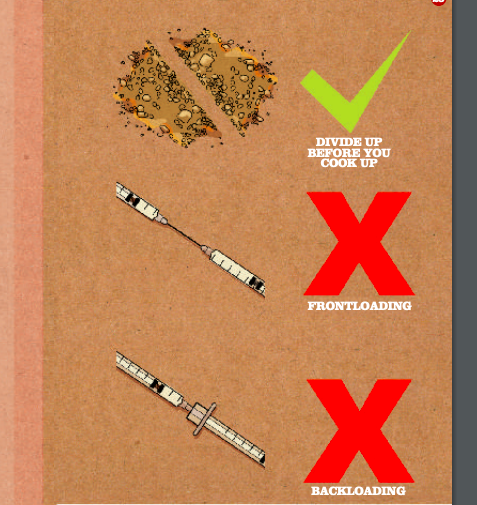 Příklad etnografické studie násilí a přenosu Hepatitidy typu C
Bourgois, P., Prince, B., & Moss, A. (2004). The everyday violence of hepatitis C among young women who inject drugs in San Francisco. Human organization, 63(3), 253-264.
Starší muži kontrolují nově příchozí ženy a často je nakazí, protože jim aplikují injekčně pomocí svých vlastních stříkaček. To vychází z genderového a mocenského společenského uspořádání, kdy muži uplatňují mocenskou kontrolu nad jejich životem.
Přínos kvalitativních rozhovorů
Příklad: Taussig, J., Junge, B., Burris, S., Jones, T. S., & Sterk, C. E. (2002). Individual and structural influences shaping pharmacists’ decisions to sell syringes to injection drug users in Atlanta, Georgia. Journal of the American Pharmaceutical Association, 42(6), S40-S45.
Respondenti: 20 practicing pharmacists (Atlanta), 9 pharmacists leaders (Georgia)
Metoda: Semistructured, in-depth interviews.
Výsledky: 
pharmacists - use their professional discretion in making syringe sale decisions
decisions influenced by:
individuals factors such as their personal attitudes and beliefs about the nature and causes of drug use
structural factors such as the Georgia Board of Pharmacy regulation stating that syringes cannot be sold if they will be used for an “unlawful purpose.”
Intervence:
Provide practicing pharmacists with professional education programs that describe the broad professional support for IDU access to sterile syringes and why blood-borne infection prevention is a legitimate medical purpose for selling syringes
Remove or modify the restrictive Board of Pharmacy regulation governing syringe sales.